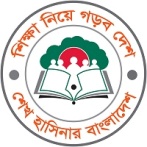 সবাইকে স্বাগতম
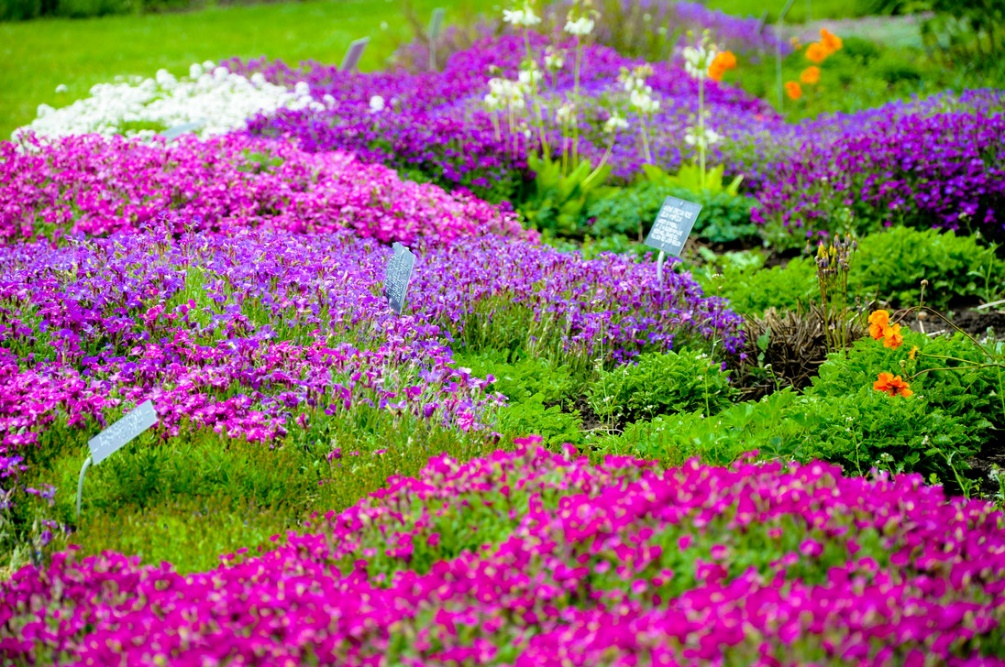 পরিচিতি
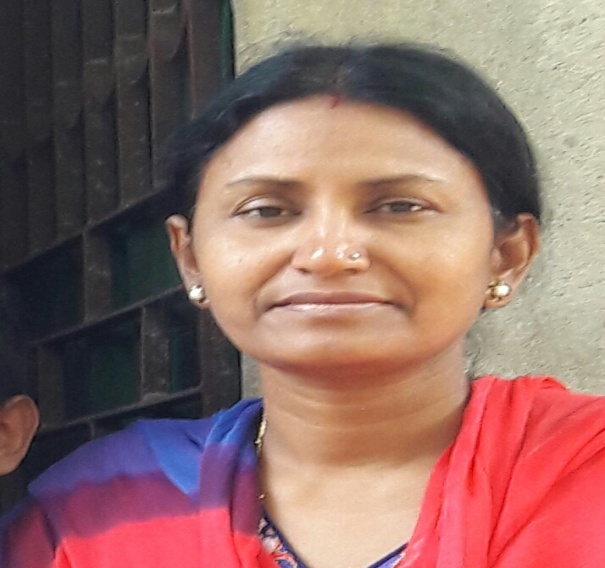 সংগীতা হালদার 
সহকারী শিক্ষক  
কাজী আব্দুল মাজেদ একাডেমী , পাংশা, রাজবাড়ী ।
বিষয়: সাধারণ বিজ্ঞান
শ্রেণী: ৬ষ্ঠ 
অধ্যায়ঃ ১৪শ
সময়ঃ ৫০ মিনিট
এটি কিসের ছবি ?
ময়লা আবর্জনা আমাদের পরিবেশকে  কি করছে ?
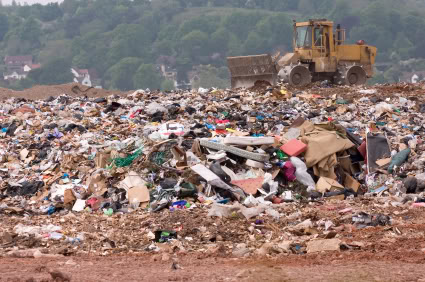 আজকের পাঠ
পরিবেশ দূষণ
শিখন ফল
*পরিবেশ দূষণ কি বলতে পারবে।
*পরিবেশের উপাদানগুলো চিহ্নিত করতে পারবে।
*পরিবেশ দূষণের কারণ ব্যাখ্যা করতে পারবে।
তোমরা ছবিগুলো তে কি কি দেখতে পাচ্ছ ?এরা পরিবেশকে কিভাবে দূষিত করছে ?
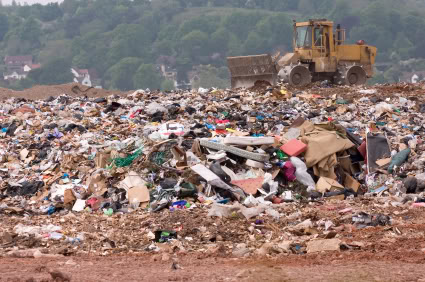 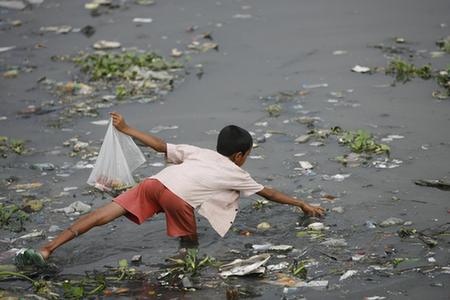 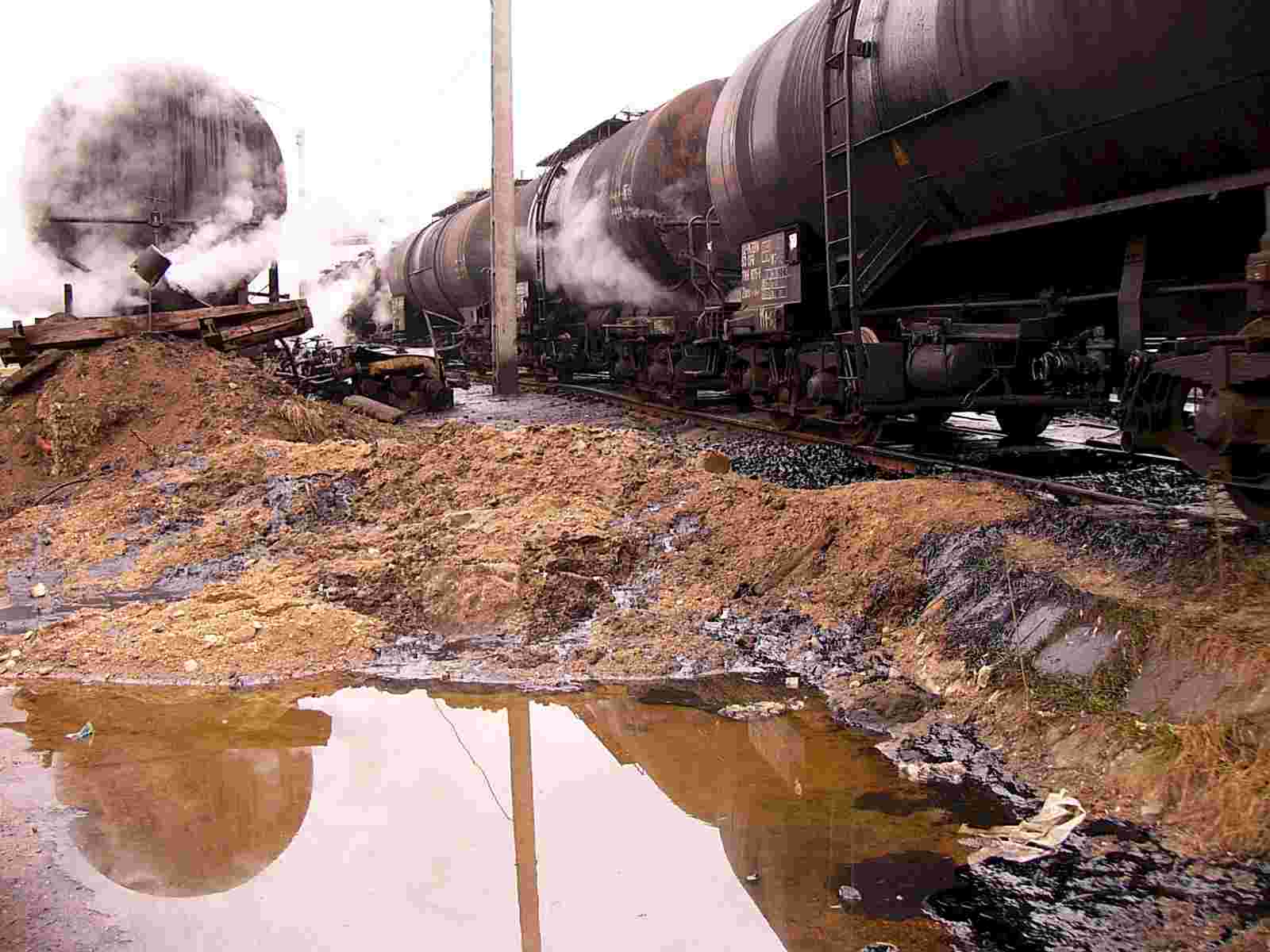 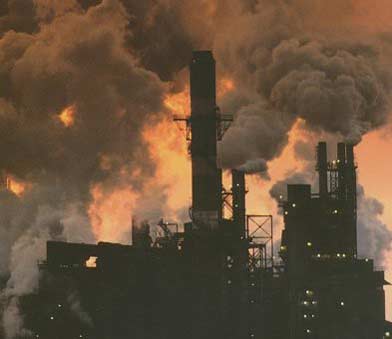 একক কাজ
১। পরিবেশ দূষণ কাকে বলে ?
২। পরিবেশ এর উপাদান কয়টি ?
৩। পরিবেশ দূষণের দুটি কারণ লিখ ।
বাতাস দূষণ
এসো আমরা  ভিডিও দেখি
দলীয় কাজ:** আজকের পাঠে পরিবেশ দূষণের জন্য কোন কোন উপাদানের কথা উল্লেখ করা হয়েছে।
মূল্যায়ন:১। পরিবেশ দূষণ কি?২। পরিবেশ দূষণের কারণগুলো কি কি ?৩। পরিবেশ এর  উপাদান গুলোর নাম বল ?
বাড়ীর কাজ:তোমার এলাকার পরিবেশ কিভাবে দূষিত হচ্ছে তার ১টি কারণ ও তা কিভাবে প্রতিকার করা যায় লিখে আনবে ।
ধন্যবাদ